Инициативная группа жителей ТОС «д.Шаталово»ПРОЕКТ территориального общественного самоуправления, разработанного совместно с органами местного самоуправления муниципального образования Смоленской области, в сфере благоустройства территории «Приобретение и установка спортивных тренажеров на территории Шаталовского сельского поселения Починковского района Смоленской области»
[Speaker Notes: Оригинальные шаблоны для презентаций: https://presentation-creation.ru/powerpoint-templates.html 
Бесплатно и без регистрации.]
Заголовок слайда
1
Описание проблемы
2
проекта
Цель проекта, Задачи
Смета проекта
3
4
Спортивная площадка после реализации проекта
5
Информационное освещение
Описание проблемыОтсутствие места отдыха и занятий спортом для жителей разных возрастов, которое обеспечило бы активную занятость детей и взрослых, позволила бы оградить их от опасных и необдуманных поступков, угрожающих здоровью.
Цель проектаСоздание новой спортивно площадки, включающей в себя спортивные сооружения для укрепления физического здоровья и организации активного отдыха детей и взрослыхЗадачи проекта1. Создать современный, благоустроенный, многофункциональный спортивный комплекс на территории Шаталовского сельского поселения. 2. Максимально удовлетворять потребности детей, их родителей и жителей поселка Шаталово-1 в занятиях спортом и активном семейном отдыхе на открытом воздухе.3.Вовлечь ребят в спортивную жизнь, с целью решение проблемы "пагубного влияния улиц" посредством привлечения детей к массовому спорту.4. Формирование в подростковой среде позитивной мотивации на здоровый образ жизни.
Смета проекта
Спортивная площадка после реализации проекта
Будет установлено
1.Тренажер «Гребля»
2.Тренажер «Верхняя тяга»
3.Тренажер «Жим от груди»
4.Тренажер «Жим к груди»
5. Тренажер «Жим ногами»
6.Тренажер «Маятник»
7.Тренажер «Эллиптический»
8. Тренажер «Шаговый»
9. Тренажер «Твистер»
10.Тренажер для спины наклонный
11. Стол для армреслинга
12. Тренажер «Двойные лыжи»
Информационный стенд
Скамья со спинкой и поручнями
Малый мусорный контейнер (урна)
Покрытие спортивной площадки травмобезопасной плиткой
Теневой навес над спортивной площадкой.
Информационное освещение проблемы
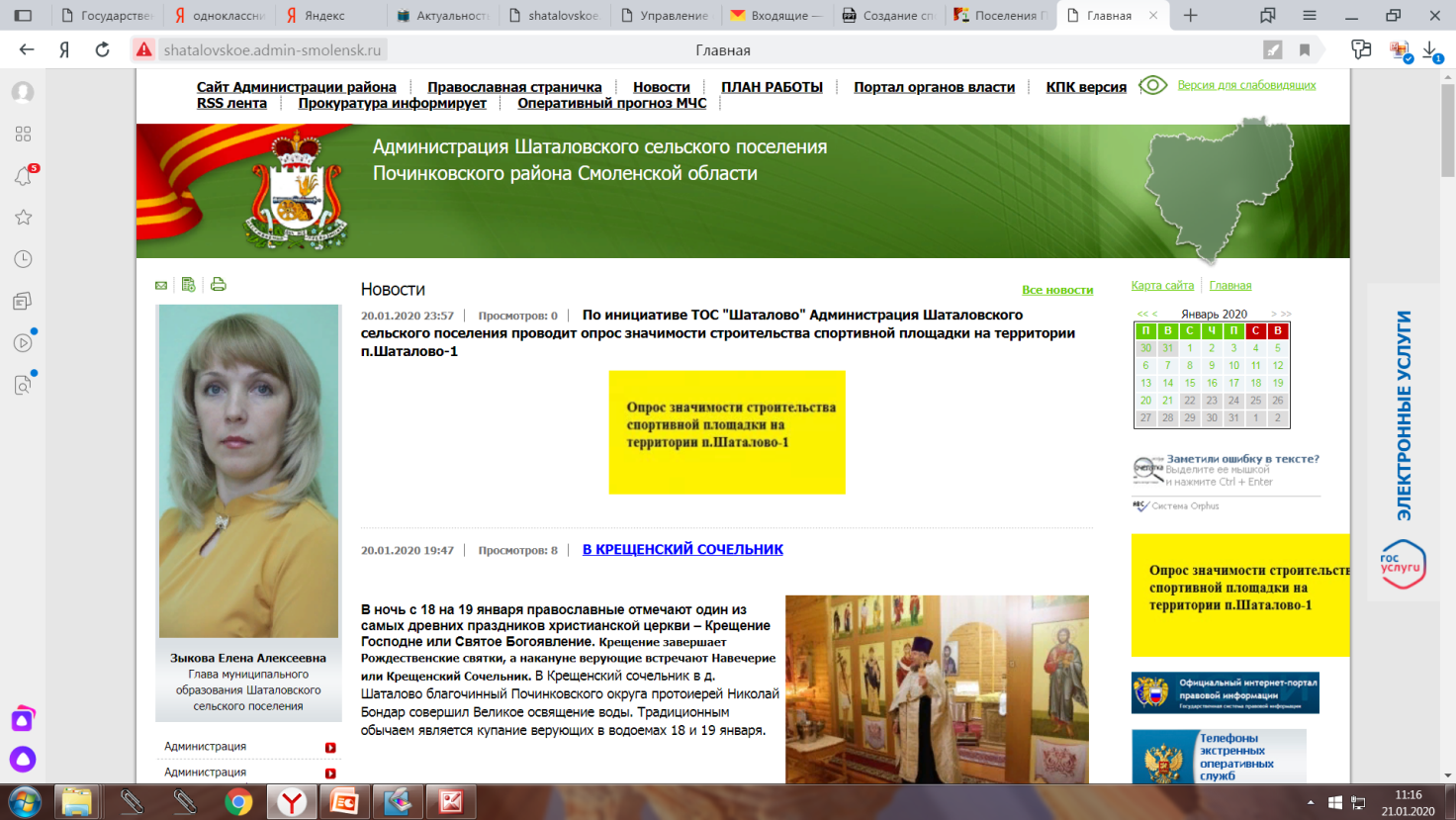 Руководитель инициативной группы
Мулярчик Анатолий Бернардович
Д.Шаталово, д.236, Починковского района Смоленской области.
Контактный телефон:
                               8(48149) 3-25-57
mail: adm.shatalovo@yandex.ru
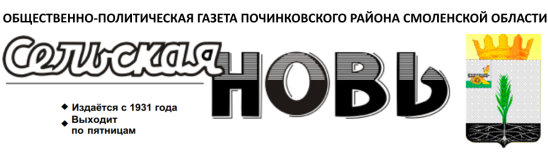 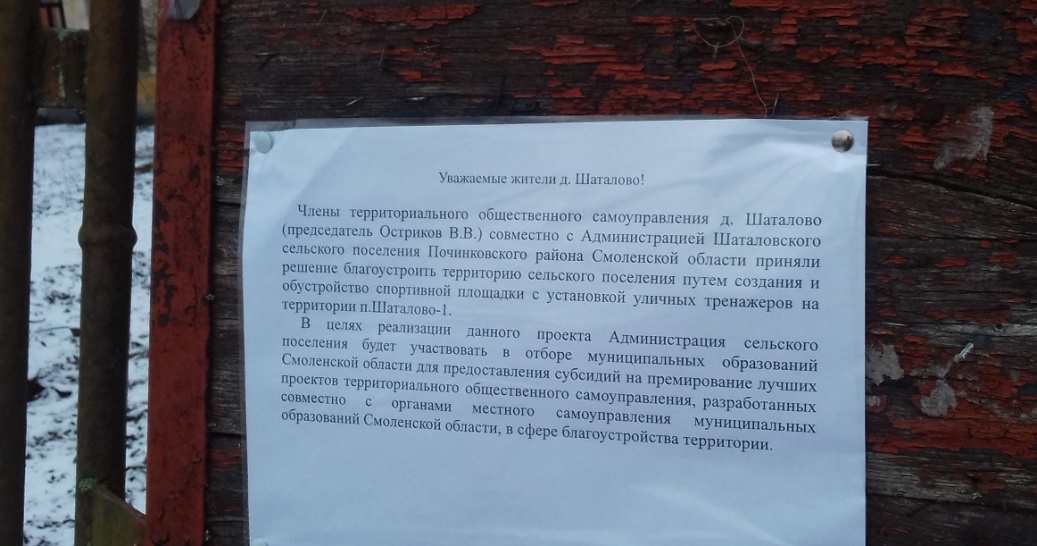 Спасибо за внимание !